2019 Rapid Response Conference
General Assembly
Workplace Violence Act
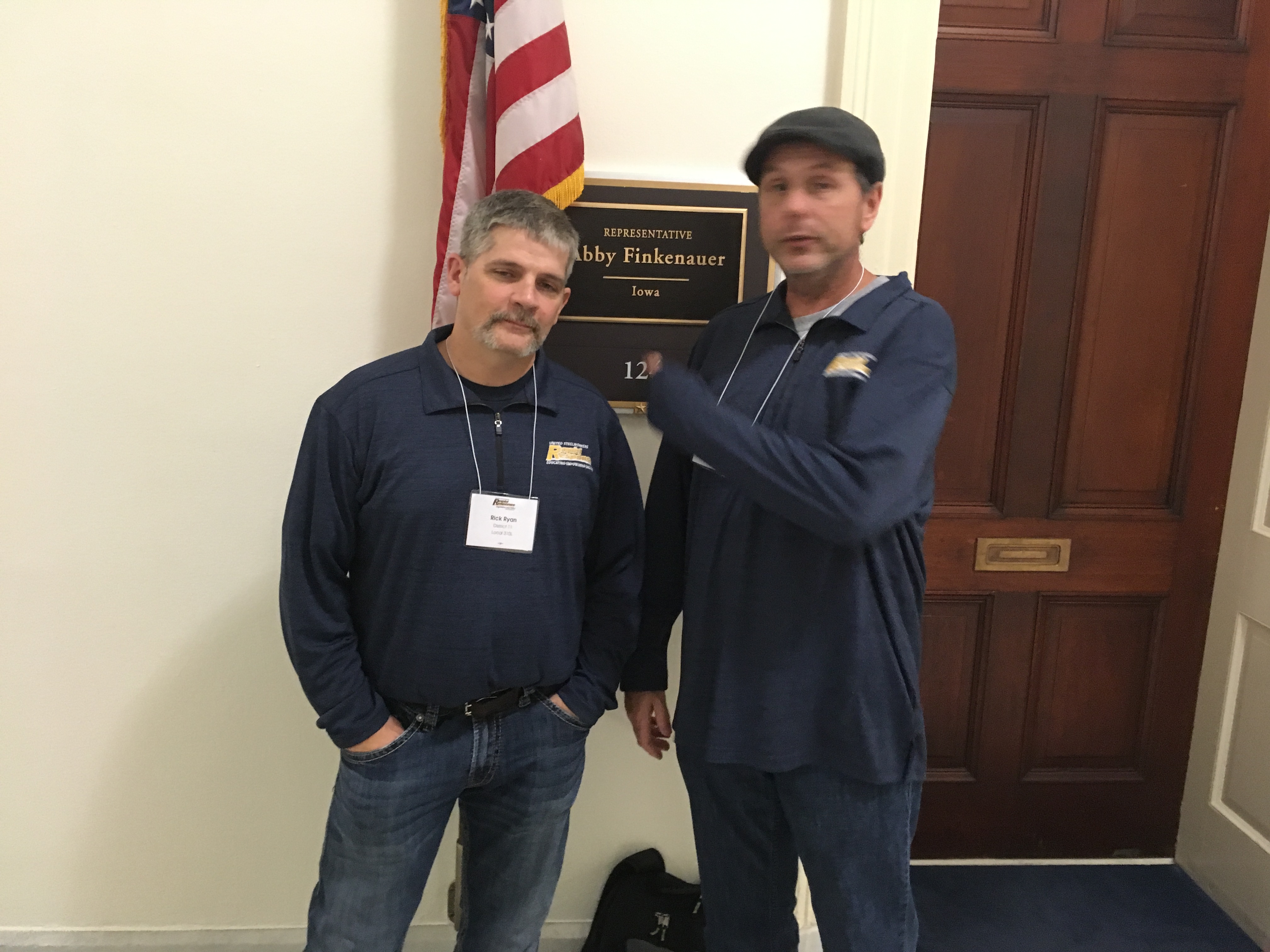 Renogotiated NAFTA – No vote on USMCA -Rep Finkenauer
The PRO Act - Rep Axne
Butch Lewis Act - Rep Loebsack
Senator Grassley met with us
Senator Ernst did not meet with us in person
Representative King was very unhelpful
What Rapid Response does for YOU Butch Lewis Act